Algebra
9-sinf
Mavzu:
Sinuslar, kosinuslar yig‘indisi va ayirmasi
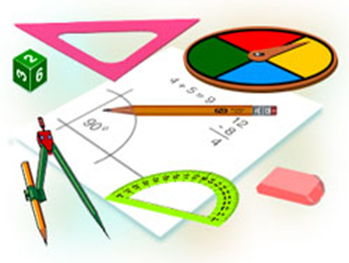 Mustaqil bajarish uchun berilgan mashqlarni tekshirish
307-mashq. Hisoblang:
Yechish.
308-mashq. Hisoblang
Yechish.
Mustaqil bajarish uchun berilgan mashqlarni tekshirish
309-mashq. Hisoblang.
Yechish.
Sinuslar, kosinuslar yig‘indisi va ayirmasi
Yechish.
Sinuslar, kosinuslar yig‘indisi va ayirmasi
Sinuslar, kosinuslar yig‘indisi va ayirmasi
Sinuslar, kosinuslar yig‘indisi va ayirmasi
Sinuslar, kosinuslar yig‘indisi va ayirmasi
Sinuslar, kosinuslar yig‘indisi va ayirmasi
Yechish.
Misollar yechish
Yechish.
Misollar yechish
Yechish.
Misollar yechish
Yechish.
Misollar yechish
Yechish.
Mustaqil bajarish uchun topshiriqlar
Darslikning 137-sahifasidagi  
318, 319, 320-mashqning 2-tartibdagi misollarini yechish.
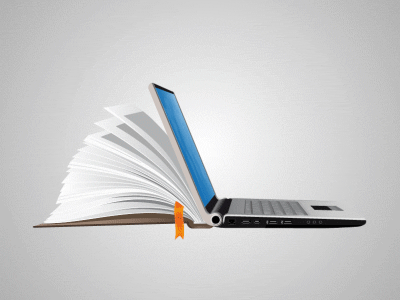